CopsEXCELLENce IN PORTFOLIO- & RISKMANAGEMENT
ERFAHRUNGEN MIT FINANZSOFTWARE SEIT 1979
Evaluation of Structured Products – A finanCial Maze
Taschner Michael
Curriculum Vitae
Education:
2003 – 2005 – Vienna University of Economics and Business
Corporate Finance
Banking and Finance
2005 – 2006 – Mays Business School, Texas A&M University
Banking and Finance

Professional Experience:
2003 – 2005 	VOEST Alpine Stahl AG
2005 – 2007 	Techsoft GmbH
2007 	COPS GmbH
Risk Management
Pricing of Structured Products
Asset Liability Management
Hedge Accounting IFRS
Project Management
Evalution of Structured Products – A Financial Maze
Common Definition of Structured Products
Structured products are designed to facilitate highly customized risk-return objectives. This is accomplished by taking a traditional security, such as a conventional investment-grade bond, and replacing the usual payment features (e.g. periodic coupons and final principal) with non-traditional payoffs derived not from the issuer's own cash flow, but from the performance of one or more underlying assets.
Product Names of Structured Products
USD-Libor Quanto Range Accrual Swap
Cap Call
Cap Put
Discount Turbo Certificate
Discount Certificate
Hit Call
Hit Put
Knock Out Barrier-Option
Onion Option – Double Non Touch Option
Participation Certificate
Power Call
Single Range Option
Bermudean Reverse Swap
Tarn  Structuren – Target Redemption
Steepener
CHF/HUF linked Swap
CMS Digital Swap, Ascending Notional Amount
CMS linked Structure
Euribor Range Accrual Swap
FX linked Structure
Spread linked Range Accrual
Swap with Digital Barrier Option
Swap with Forward Starting Barrier Option
Swap with Spread Cap
Characterization of Structured Products
Pay Off structure is highly customized
Customized Leverage
Combination of different PayOff Models
Pay Off structure is derived from one, or more underlyings
Combination of different mathematic pricing models
Combination of a vast variaty of risk classes
Low Liquidity
OTC Deal (besides ETN)
Buy-and-hold strategy (fixed assets - IFRS)
Accessibility to exotic markets (commodities)
Pros/Cons of Structured Products for Investors/Issuer
Pros Issuer:
Pay Off structure is derived from one, or more underlyings
Combination of different mathematic pricing models
Combination of a vast variaty of risk classes
Low Liquidity
Pay Off structure is highly customized
OTC Deal

Cons Issuer:
Customized Leverage
Combination of different PayOff Models
Buy-and-hold strategy (fixed assets - IFRS)
Accessibility to exotic markets (commodities)
Pros Investors:
Pay Off structure is highly customized
OTC Deal
Customized Leverage
Combination of different PayOff Models
Buy-and-hold strategy (fixed assets - IFRS)
Accessibility to exotic markets (commodities)

Cons Investors:
Pay Off structure is derived from one, or more underlyings
Combination of different mathematic pricing models
Combination of a vast variaty of risk classes
Low Liquidity
Example: Termsheet - Composition of the PayOff
Nominal 10 Mio USD
Maturity  2017
Zero Structure
Fix
+
Basket Performance
Basket Performance Formular – Termsheet Extract
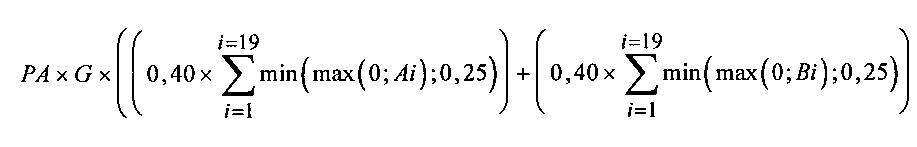 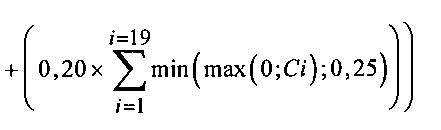 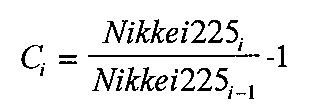 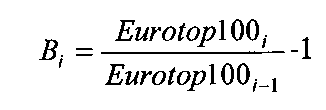 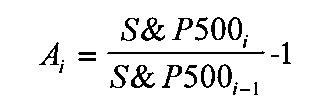 Termsheet #2
Lookback Option on Basket Performance (Start – Maturity)
40% S&P500
40% Eurotop 100
20% Nikkei 225
Basket:
S&P500 ETF – German Bank
Eurotop 100 ETF – Barclays Bank
Nikkei 225 ETF – Hypo Real Estate
Memory Coupon
6,1% Fix
Mathematical Formular
max(
	0%;
	(
	0,4 *  date_sum[T = 9.7.1999 .. 9.7.2017;1y] (  min ( max ( 0; (x1[T]/x1[T-1y]-1) ); 0,25) )
	+
	0,4 *  date_sum[T = 9.7.1999 .. 9.7.2017;1y] (  min ( max ( 0; (x2[T]/x2[T-1y]-1) ); 0,25) )
	+	
	0,2 *  date_sum[T = 9.7.1999 .. 9.7.2017;1y] (  min ( max ( 0; (x3[T]/x3[T-1y]-1) ); 0,25) )
	) - 308,02%
)
Risk Brainstorming
Asset Currency USD -> FX Risk
20Y/2Y USD Swap -> IR Risk
ETF: Barclays/German Bank/ BNP Paribas -> Credit Risk
Liquidity Risk
Pricing Model(s) ??
Hull White Model (Option Pricing)
1 Factor (1 Discount Curve – 1 Currency)
2 Factor (2 Discount Curve – 2 Currencies)
Multifactor Monte Carlo (Index Simulation)
Libor Market (LIBOR connected Interest derivatitves – exotic option pricing)
Plain Vanilla Pricing
One Interest Curve
One Forward Rate Calculation
No Precise Option Right Pricing
No Expected Loss Calculation due to credit risk
No Forward Stripping of Yield Curves
Use of Quoted Issuer Pricing
Approximative Perfect Pricing
Identification of Risks / Pricing booster
FX
IR Risk
Credit Risk
Liquidity Risk
Identification of Mathematic Pricing Models incl. Data
Hull White Model
Swaption Vola
ISDA Standard
Issuer CDS Curve
Branche CDS Curve
Proxy CDS Curve
Recovery Rate
Multitfactor Monte Carlo Simulation
Implied Volatilities
Historic Volatilities (250D)
Libor Market Model
Swaption Vola
Caption Vola
Correlation
Payoff Structure
Zero Structure
Pricing Overview excl. EL
Pricing Overview incl. EL
Pricing Conclusion
Value in EUR for the risk adjusted Coupon
Exact Pricing for the Instrument

Added Value?

Perfect Basis for Sensitivity Calculation
DVO1 – Dollar Value of One Basis Point (BPV)
CSO1 – Credit Spread of One Basis Point
HUF/CHF Interest Rate Sensitivity
HUF/CHF Volasensitivity
Risk Management
Hedging of Risks – Credit vs. Interest Rate Sensitivity






3Y CDS Swap
Mid-term IR Swap
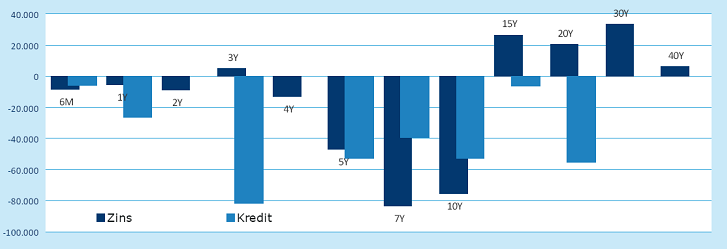 Conclusion
The Issuer/Investor has to be aware of the possible risk boosters

„The Better Structured Products Are Understood and Priced, The More Profitable The Portfolio Will Be“

Structured Products are not the root of all evil – it‘s the lack of awareness of the potential risk
Thank You Very Much For Your Attention
COPS Ges.m.b.H.
1140 Wien, Hochsatzengasse 37
T: +43 (1) 914 86 01 0  F: +43 (1) 914 86 01 30
W: http://www.copsgmbh.com
Ansprechpartner:
Mag. Michael Taschner
M.Taschner@copsgmbh.com
Mag. Martin Zavadil
M.Zavadil@copsgmbh.com